AKILI CASE STUDY
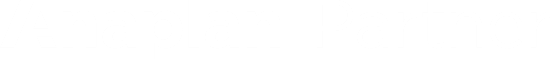 PROJECT DESCRIPTION
With 50% year-over-year sales growth, Tenable needed a tool that was nimble and scalable to adapt to its changing business, specifically changes within its Sales Planning process.

Tenable maintained a disjointed planning process with minimal collaboration among the business partners involved in the process. The team aimed to perform bottoms-up quota planning, integration with Xactly, and enhanced reporting and analytics. 

Akili was able to develop an integrated Data Hub, Sales Planning, and OTE model.
KEY SUCCESS METRIC
With Anaplan, Akili helped to empower sales users to do planning and take them off of spreadsheets. Tenable was able to assign persons to seats and specific key assumptions and attributes based on assignment dates, ramp profiles, and default job profiles that resulted in a specified comp plan.

Anaplan enabled Tenable to plan renewals vs. enterprise/new business bookings and track actual bookings throughout the year following the planning process. 

Integration with HRIS to maintain the most up-to-date employee roster enabled the Tenable team to quickly assign quotas to the resources that needed them. The greater group can now be involved in the planning process thanks to Anaplan.
Company: Tenable
Use Case: SPM
Industry: Software
Size: $187M
Region(s): North America
Previous Solution: Adaptive Insights, Database, offline spreadsheets
Pain / Need: Dynamic sales planning solution
Competition: Host Analytics
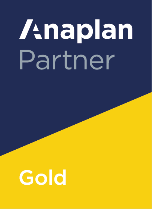